De andere milieubelastende installatie bij een MBA Veehouderij
Annemieke Vos
28 November 2024
Inhoud
Totstandkoming notitie

MBA Veehouderij in Bal

Andere milieubelastende installatie en vergunningplicht

WKB
Totstandkoming notitie
In 2020 start Netwerk Juristen Omgevingswet van ODNL

‘Werkgroep lastige begrippen’
ODA
OMWB
OD Drenthe

Eerste uitwerking: andere milieubelastende installatie
Behoudende aanpak: liever teveel in vergunning dan te weinig

VNG/ODNL/IPLO: regienetwerk
Wilden graag meehelpen met ons vraagstuk
BZK is betrokken bij uitwerken begrip
MBA Veehouderij in Bal
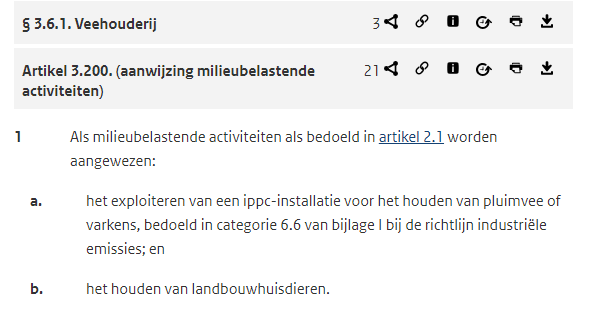 Lid 1 is de kernactiviteit
-> alles dat onmisbaar is voor de kernactiviteit hoort hierbij
Notitie ODNL
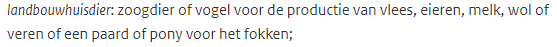 Functioneel ondersteunende activiteiten
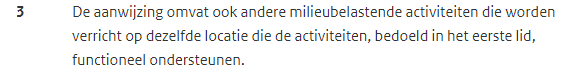 FOA’s staan ten dienste van de kernactiviteit
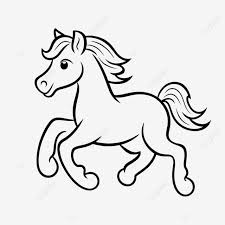 Reikwijdte MBA in Bal
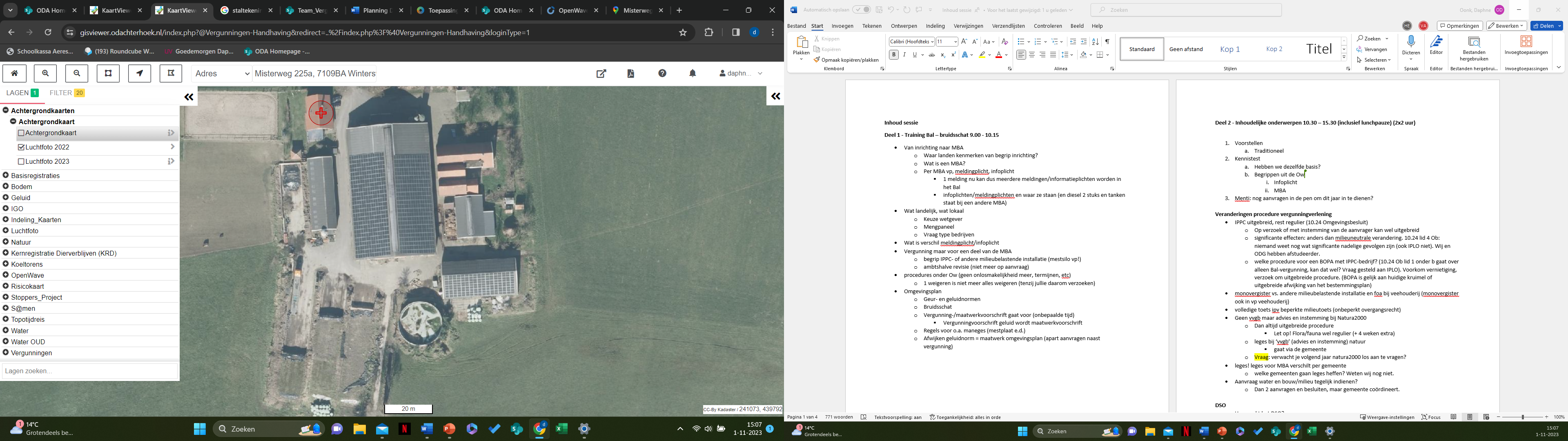 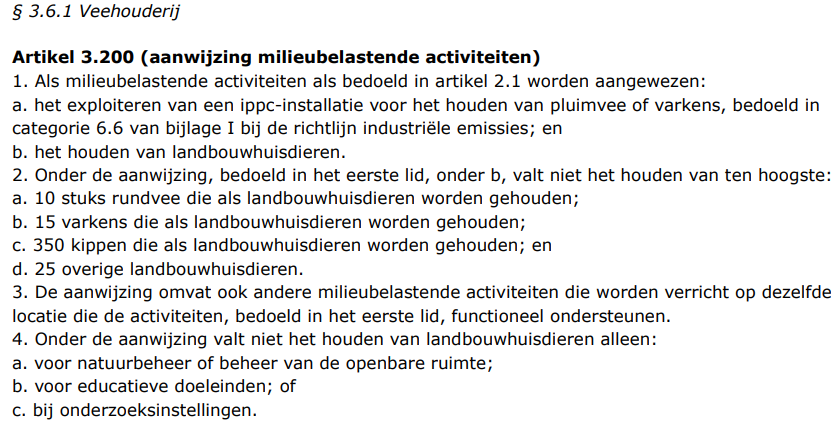 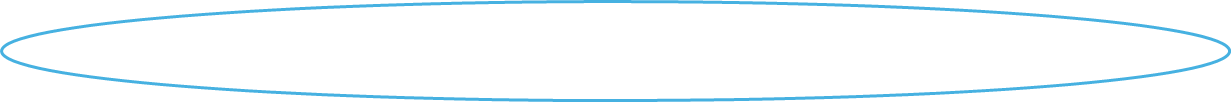 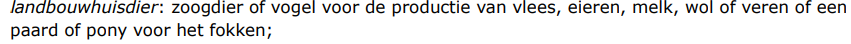 Op locatie ook 2 paarden + paardenbak 
-> niet onder MBA
-> want, geen landbouwhuisdieren en geen foa
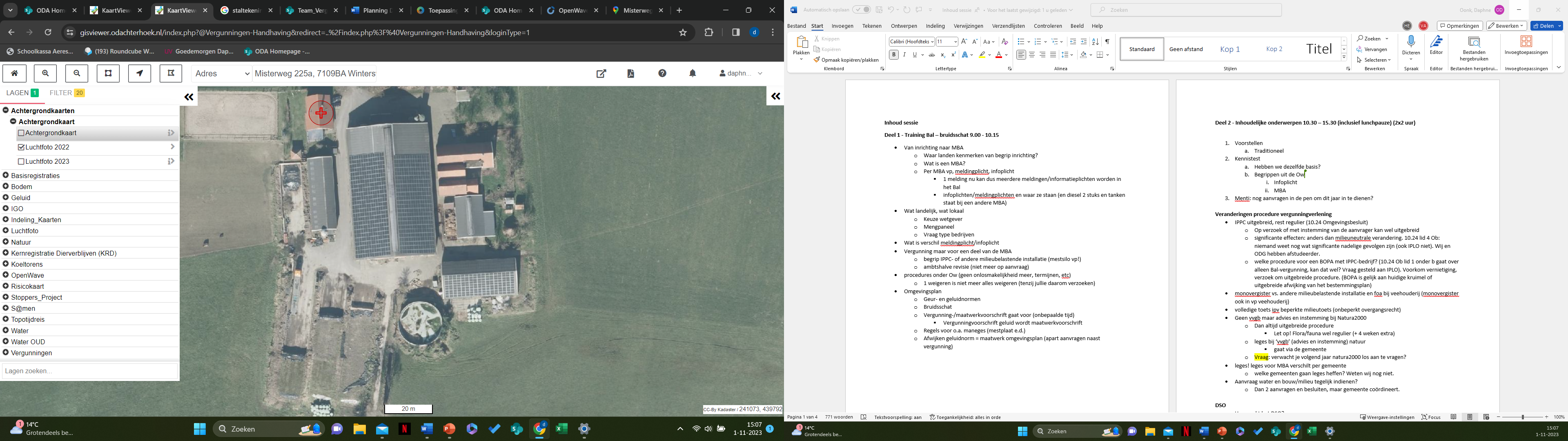 MBA Veehouderij
Stal(len)
Vaste mestopslag
Dieselolietank + tankplaats
Werktuigenberging
Mestsilo
Kuilplaten
Wat niet: winkel, eierautomaat, windturbine, etc
MBA Veehouderij (kern + foa)
Stal(len)
Voeropslag
Mestopslag
Opslag reinigingsmiddelen
Opslag zwavelzuur
Etc

Maar ook: monovergister, mestscheider, stikstofstripper
Omdat deze vaak dienen als mestopslagcapaciteit of strooiselleverancier
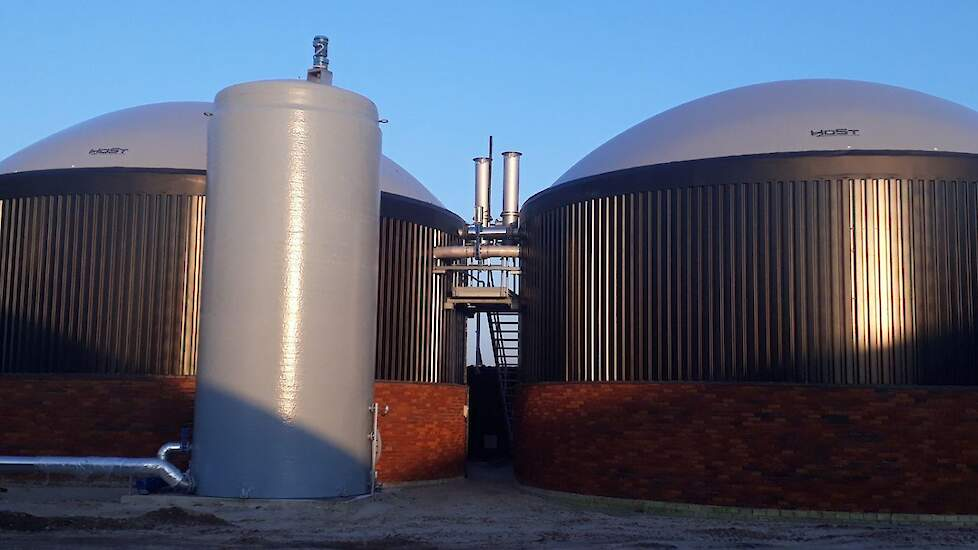 Wat valt niet onder MBA Veehouderij?
Winkel/eierautomaat
Windturbine
Monovergister met voornamelijk mest van derden
Onderdelen die aanwezig zijn voor akkerbouwtak, bijvoorbeeld opslag kunstmest

Niet onder MBA Veehouderij (artikel 3.200 Bal)?
Dan ook niet onder eventuele vergunningplicht uit artikel 3.202 Bal
Vergunningplicht bij IPPC
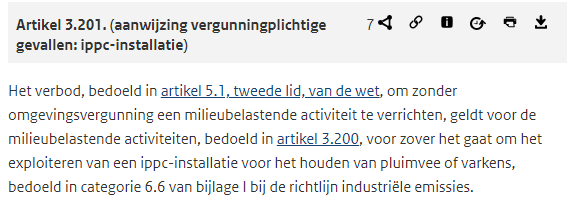 Vergunningplicht -> niet voor gehele MBA, maar alleen voor IPPC-installatie
Vergunningplicht bij niet-IPPC
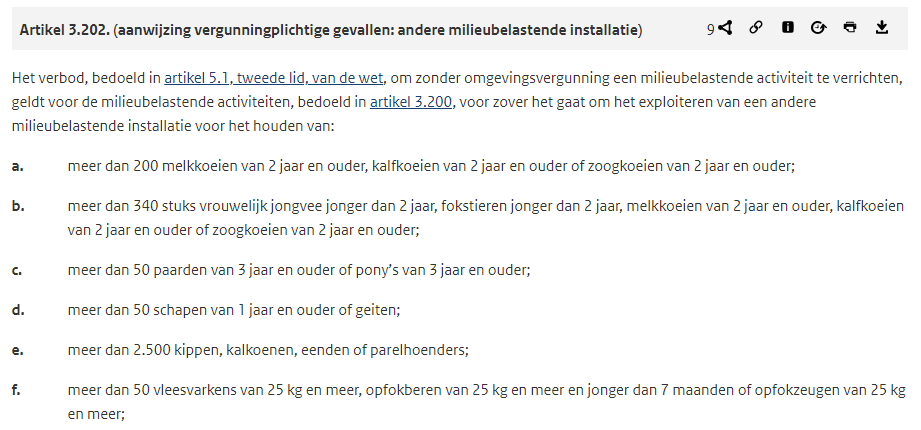 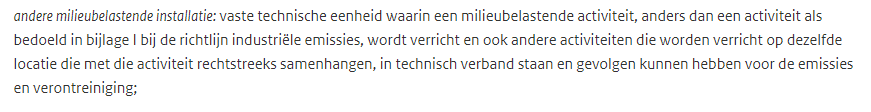 Begrip installatie 3.201 en 3.202 Bal
IPPC-installatie: vaste technische eenheid met een of meer IPPC-activiteiten (bijlage I RIE) 

Andere milieubelastende installatie: vaste technische eenheid met een activiteit, anders dan een activiteit als bedoeld in bijlage I bij de richtlijn industriële emissies


Alsmede (bij beiden)
andere op dezelfde locatie ten uitvoer gebrachte activiteiten die daarmee
rechtstreeks samenhangen en
in technisch verband staan en 
gevolgen kunnen hebben voor de emissies en de verontreiniging
Cumulatief!
Vergunningplicht
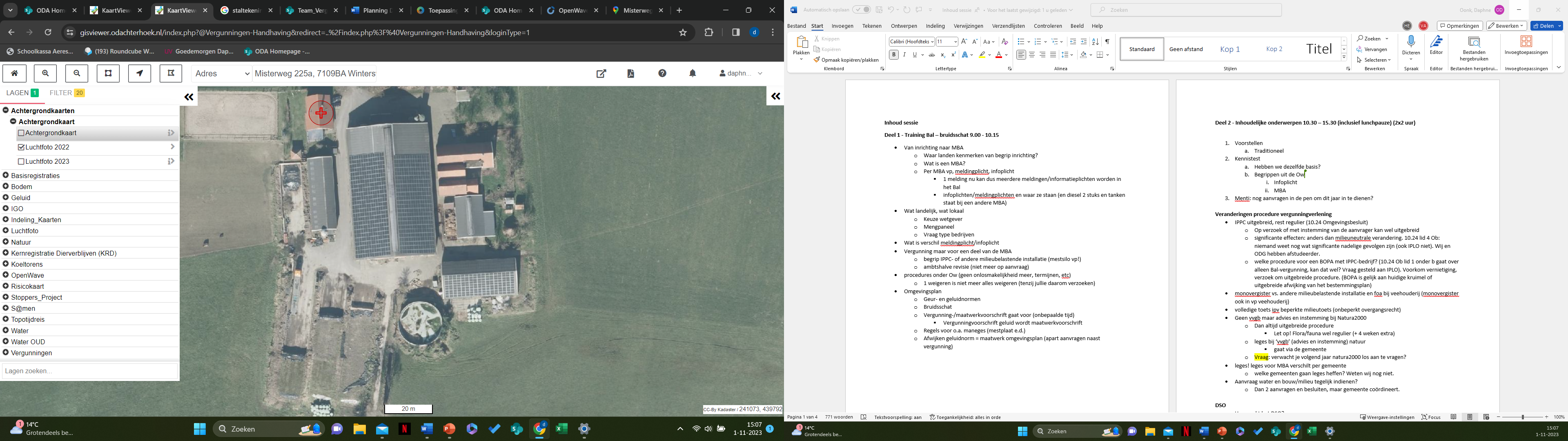 Stal(len)
Vaste mestopslag
Dieselolietank + tankplaats
Werktuigenberging
Mestsilo
+ monovergister, mestscheider
Kuilplaten
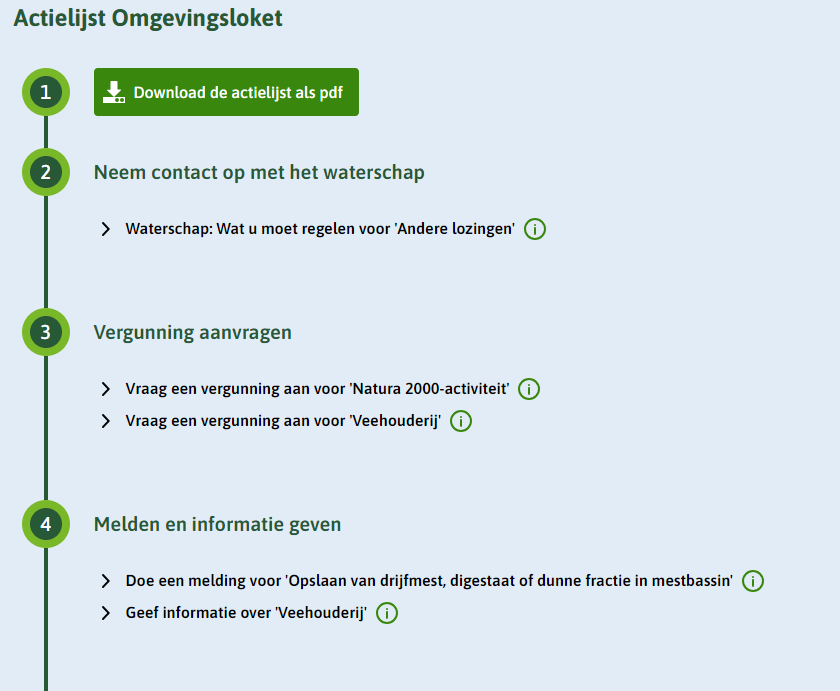 DSO (mestsilo)
Gezocht op mestsilo


Bedrijfstak bepalen



Vergunningplicht vee ingeven, bv:
> 200 stuks melkrundvee
> 50 vleesvarkens
> 2000 vleesvarkens (IPPC)
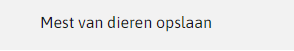 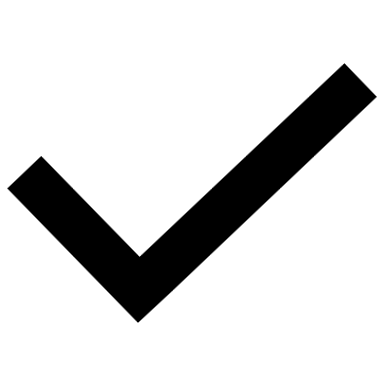 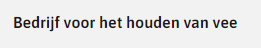 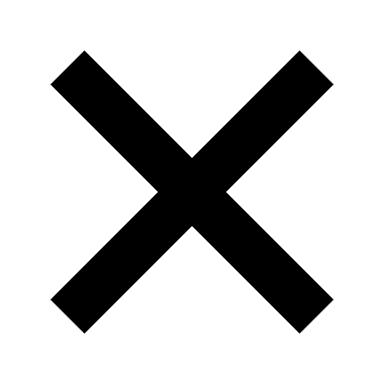 Geen koppeling met vp in DSO
Door onduidelijk begrip is ICT-koppeling niet te leggen
Wkb -> artikel 2.27 Bbl: Gevolgklasse 1 geen vergunningplicht
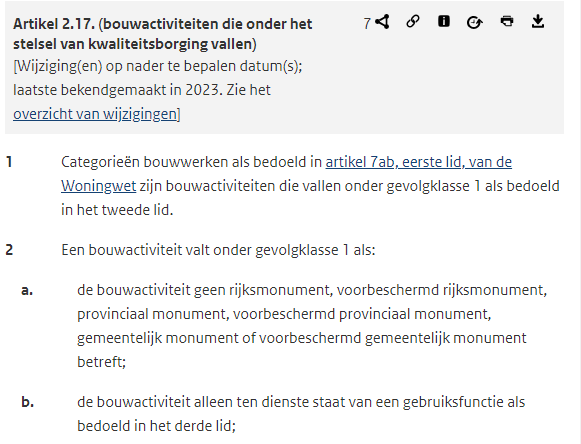 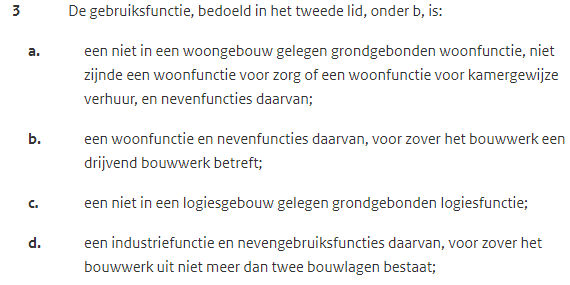 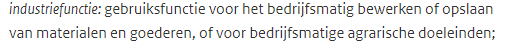 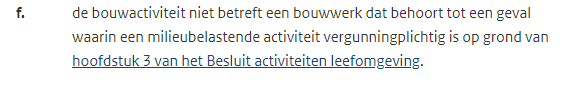 Waar vind ik de notitie?
https://vng.nl/artikelen/veehouderij-de-andere-milieubelastende-installatie

Via IPLO: https://iplo.nl/regelgeving/regels-voor-activiteiten/toelichting-milieubelastende-activiteiten/rijksregels-mba/installatie-volgens-bal/

Eind 2024 gaan we ervaringen ophalen via Kennisnet van ODNL

Tzt updates na uitspraken door ABRvS
Vragen?
Blijf op de hoogte van het IPLO-nieuws via onze nieuwsbrief. Abonneer u via www.iplo.nl/nieuwsbrief
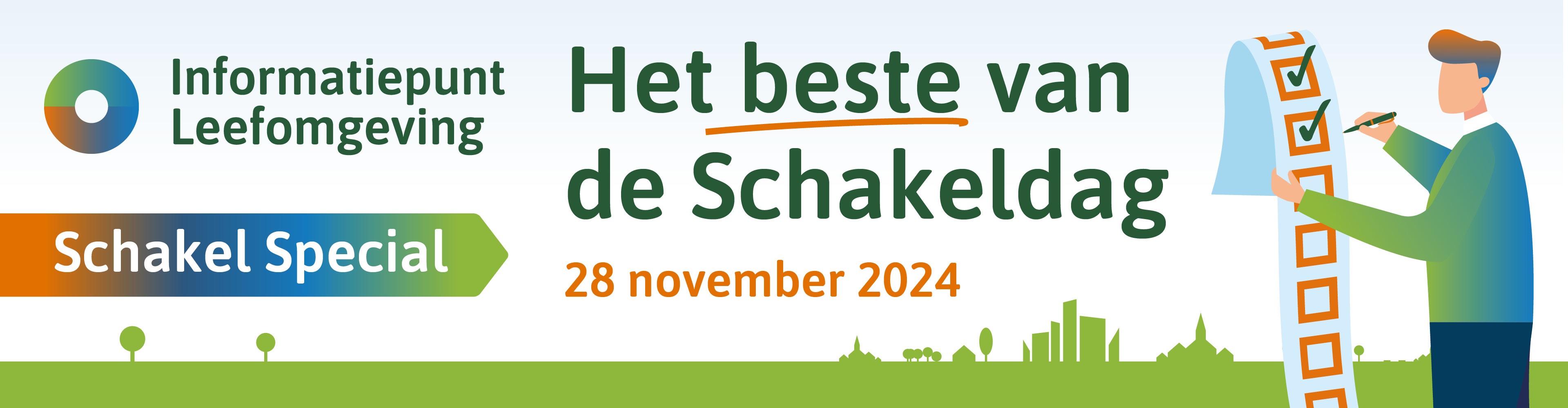 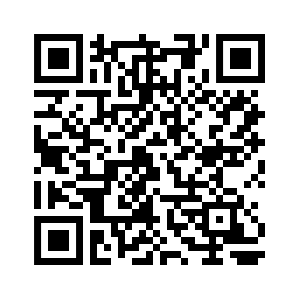 Scan de QR-code om deze sessie te beoordelen.Sessie: 4.5 Veehouderij: de andere milieubelastende installatie